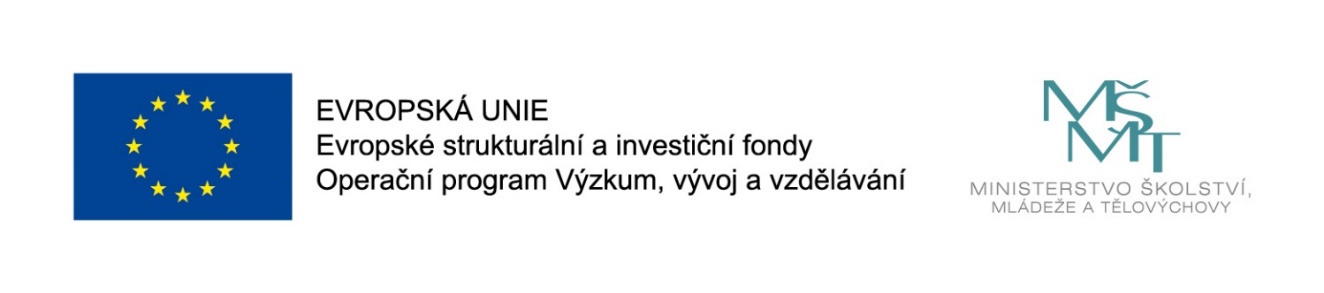 Názevprezentace
Prezentace předmětu:
PORADENSTVÍ V SOCIÁLNÍCH SLUŽBÁCH
Vyučující:
 Mgr. Dagmar Svobodová, Ph.D.
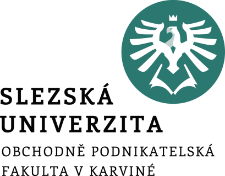 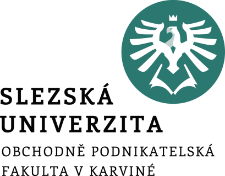 Vedení 
osobních investic
Přístupy k investování
Finanční budoucnost
Bezpečná banka
Konto důvěry v citové bance
Kategorie osobních bankovních účtů
.
Struktura přednášky
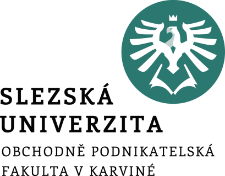 Vedení osobních investic
Cílem přednášky je:
praktikovat přístup aktivního investora;
poznat výzvy finanční budoucnosti;
využívat pocit bezpečí citové banky;
odhalit výběry z Konta důvěry;
odhalit vklady z Konta důvěry;
kategorizovat osobní bankovní účty.
.
Přístupy k investováníNeinvestoři – lidé, kteří neinvestují vůbec, tzn., neinvestují ani svůj čas ani své peníze. Nemají žádné finanční vzdělání. Očekávají, že se o ně postará stát nebo jejich rodina.
Neinvestoři
Spoléhají výhradně na finanční zabezpečení. 

Lze je nazvat finančními fatalisty, kteří spoléhají na finanční osud.
Přístupy k investováníPasivní investoři – lidé, kteří investují, ale svěřují péči o osobní finance druhým, tzn., neinvestují čas, ale investují peníze.
Pasivní investoři
Mají částečné finanční vzdělání, proto investují do bezpečných investic. 

Lze je nazvat spořivci s nejistou finanční budoucností.
Přístupy k investováníAktivní investoři – lidé, kteří investují a zajímají se o peníze, které samostatně zhodnocují, tzn., investují jak svůj čas, tak své peníze.
Aktivní investoři
Mají důkladné finanční vzdělání, protože finance více studují. 

Lze je nazvat riskujícími kontrolory, jejichž finanční budoucnost je svobodná.
Finanční budoucnost JAKO OSOBNÍ VÝZVAFINANČNÍ ANALÝZA PORADENSTVÍSERVIS FINANČNÍ PORADCE jinak ZKROŤTE SVOJE PENÍZE!
Konto důvěry v bance – bezpečíVe finančním sektoru je běžné, že organizace mají implementovány bezpečnostní řešení od mnoha dodavatelů. Pokud své služby propojí, naroste počet implementovaných řešení ve společném prostředí.
Bezpečí v bance
Výzkum Cisco 2017 Security Capabilities Benchmark Study sledoval složitost bezpečnostního prostředí finančních organizací. 

Ze závěrů vyplývá, že 57 % z nich využívá alespoň 6 dodavatelů, 29 % více než 10.
Bezpečí v bance
Více než 6 bezpečnostních produktů pak používá přes 66 % organizací a 33 % pak více než 10. 

Některé instituce používají produkty od více než 30 dodavatelů.
Bezpečnostní integraceAvšak aby mohly finanční organizace zefektivnit reakci na hrozby, musí svoji bezpečnostní architekturu výrazně zjednodušit – méně nástrojů, ale více integrace.
Komplexnost prostředí
Předpovídat konkrétní dopady přímo na finanční služby nedokážeme, avšak trendy jasně ukazují, že nové přístupy znamenají potřebu zabezpečit komplexnější prostředí.
Citová banka – pochopeníKonto v citové bance je metafora pro množství důvěry ve finančních vztazích. Jedná se o místo, kam se ukládají depozita a odkud se vybírá. Důvěra zahrnuje pocit pochopení. Vklady a výběry z citové banky jsou zdarma.
Nehmotné vklady na kontě důvěry v citové bancedodržování slibů projevy laskavosti věrnost a loajalita naslouchání a sdílení schopnost omluvit se jasná pravidla vděčnost, pozitivita důvěra v sebe sama i v druhé upřímnost
Nehmotné výběry z konta důvěry v citové bance porušování slibůsobectví pomluvyporušování tajemstvílhostejnostarogance a závist falešná očekávání nevděčnost nedůvěra neupřímnost
Bankovní účty rozdělujeme do tří kategorií. Na základní bankovní účet lze vkládat peníze, vybírat hotovost z bankomatu a platit pravidelné účty. Konto nelze přečerpat, což zbavuje klienta rizika vzniku dluhů a posléze pokut a úroků.
Běžný bankovní účet
Nejrozšířenější typ účtu je běžný bankovní účet, který umožňuje majiteli používat k platbám v obchodech platební kartu a sjednání dočasného úvěru s bankou. Nárok na dočasný úvěr nevzniká automaticky, protože uzavření dočasného úvěru stojí peníze.
Spořící bankovní účet
Na spořící bankovní účet platí banka vyšší úrok. Produkt je vytvořen proto, aby pomohl klientovi naspořit větší hotovost.
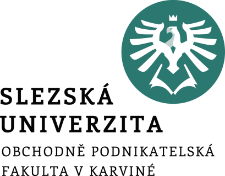 Shrnutí přednášky
Poctivost nebo její opak se nesmazatelně zapisují do každého slova, které člověk vysloví, do každé myšlenky a činu a často se odrážejí v očích a lidské tváři. Nepoctivý člověk se prozradí tónem hlasu, výrazem ve tváři, gesty, povahou rozhovoru nebo typem služby. Nejvíce, čeho lze dosáhnout, je lidskost, poctivost a vyrovnaný charakter. Pak je možné mít čisté svědomí a vést vyvážený život.